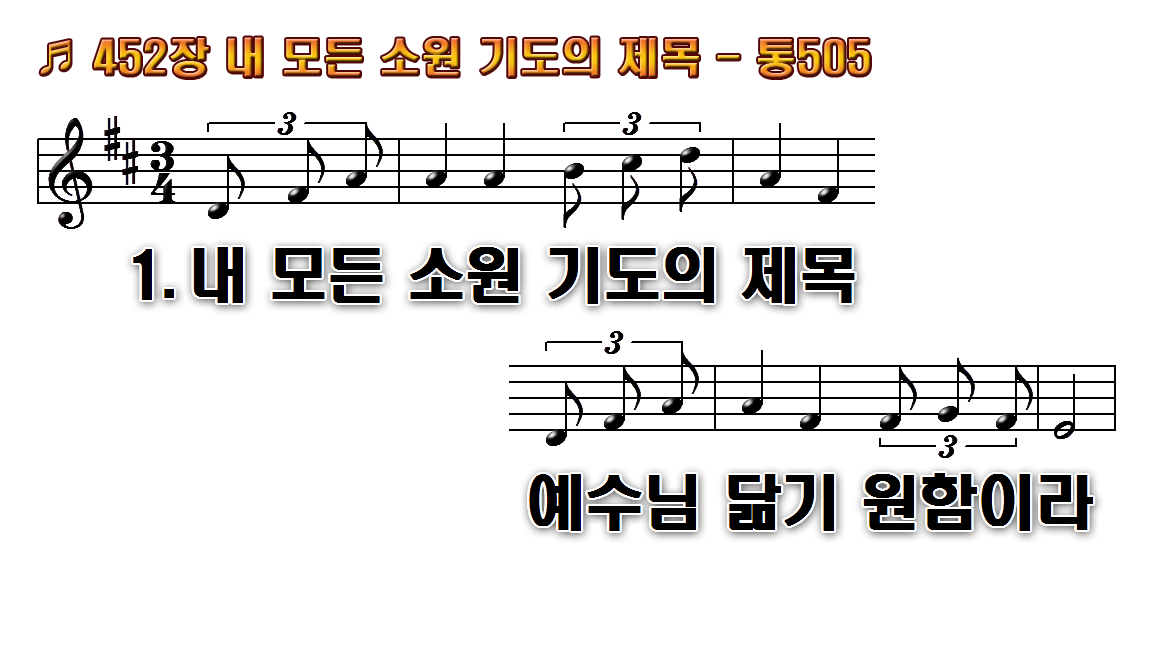 1.내 모든 소원 기도의 제목
2.무한한 사랑 풍성한 긍휼 슬픈
3.겸손한 예수 거룩한 주님
후.예수님 닮기 내가 원하네
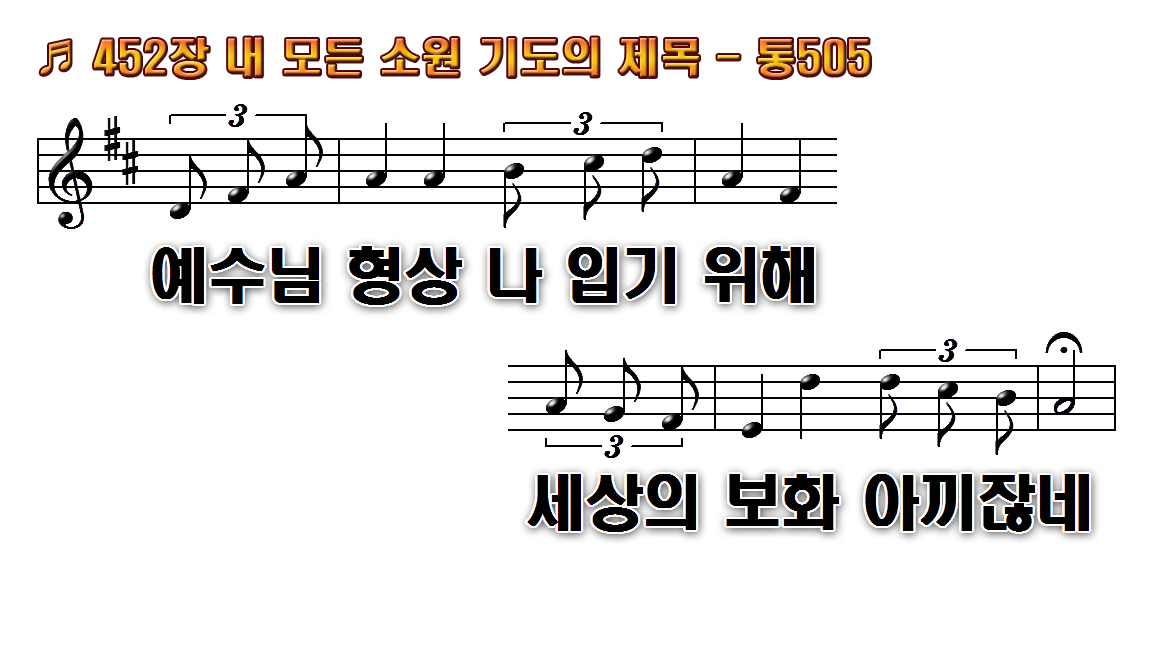 1.내 모든 소원 기도의 제목
2.무한한 사랑 풍성한 긍휼 슬픈
3.겸손한 예수 거룩한 주님
후.예수님 닮기 내가 원하네
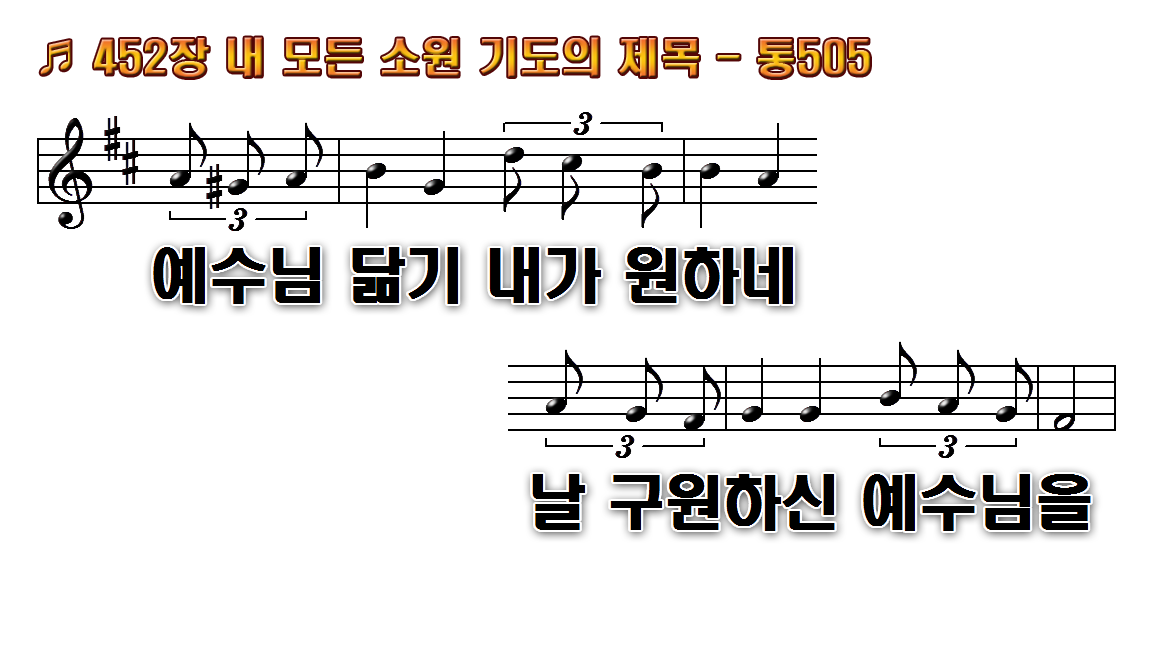 1.내 모든 소원 기도의 제목
2.무한한 사랑 풍성한 긍휼 슬픈
3.겸손한 예수 거룩한 주님
후.예수님 닮기 내가 원하네
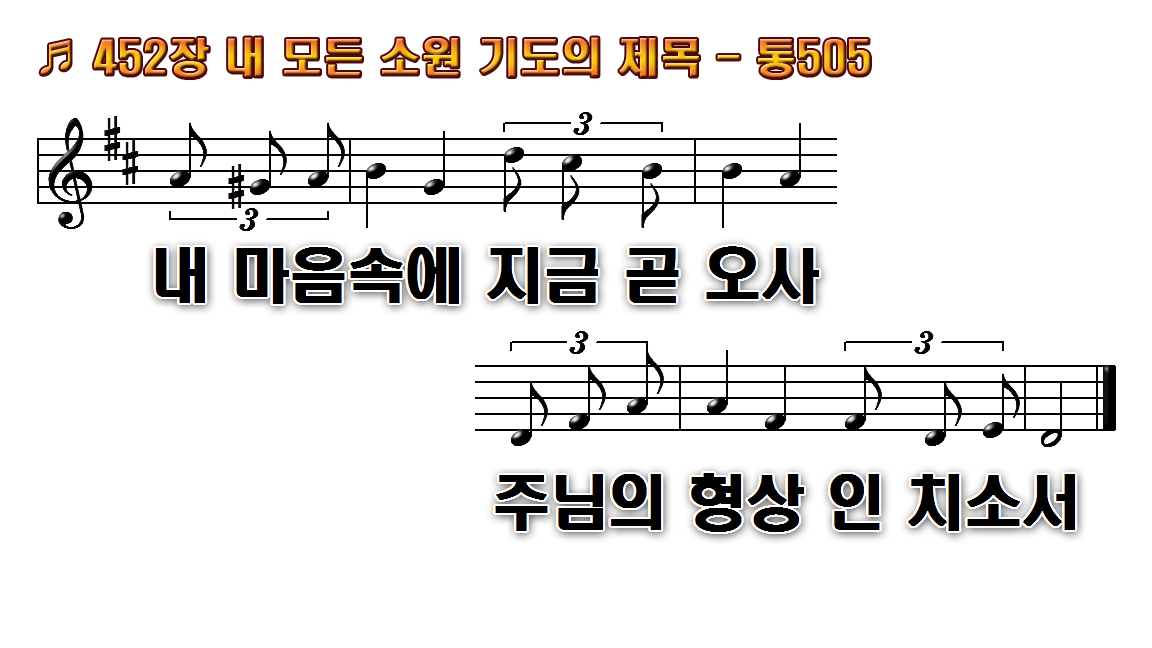 1.내 모든 소원 기도의 제목
2.무한한 사랑 풍성한 긍휼 슬픈
3.겸손한 예수 거룩한 주님
후.예수님 닮기 내가 원하네
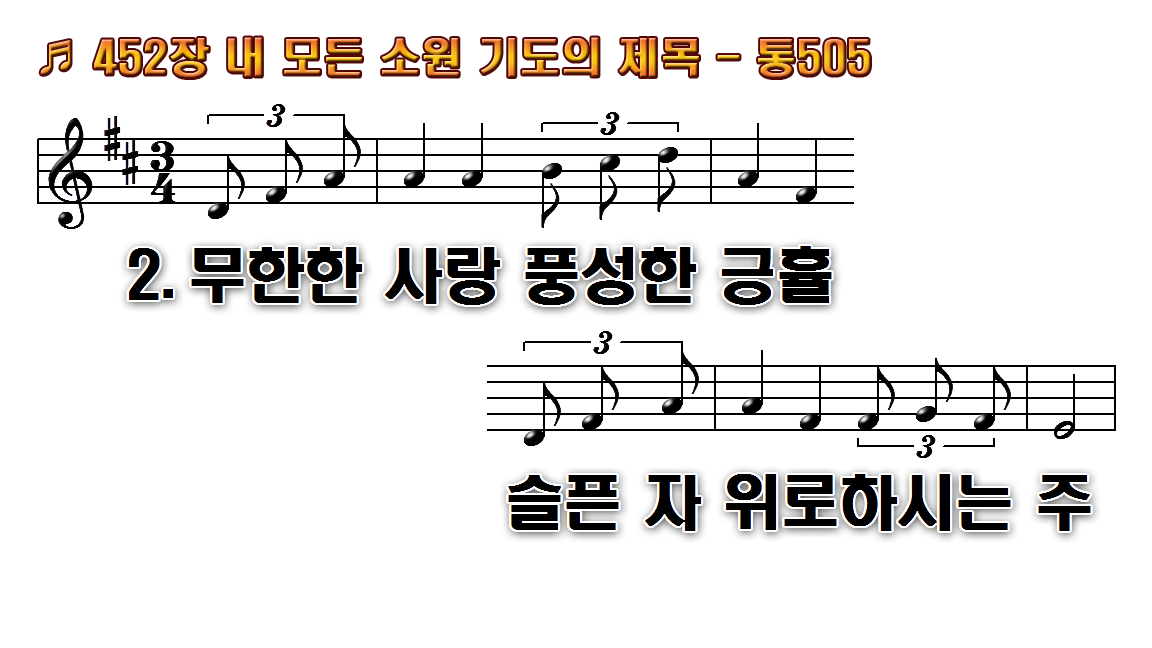 1.내 모든 소원 기도의 제목
2.무한한 사랑 풍성한 긍휼 슬픈
3.겸손한 예수 거룩한 주님
후.예수님 닮기 내가 원하네
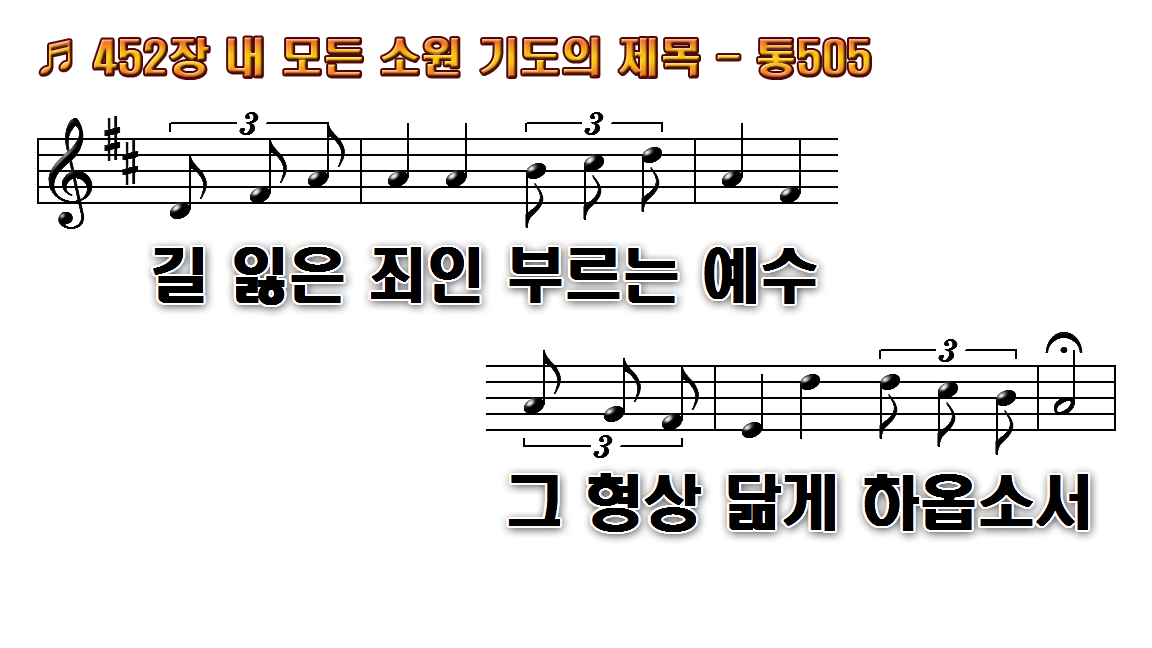 1.내 모든 소원 기도의 제목
2.무한한 사랑 풍성한 긍휼 슬픈
3.겸손한 예수 거룩한 주님
후.예수님 닮기 내가 원하네
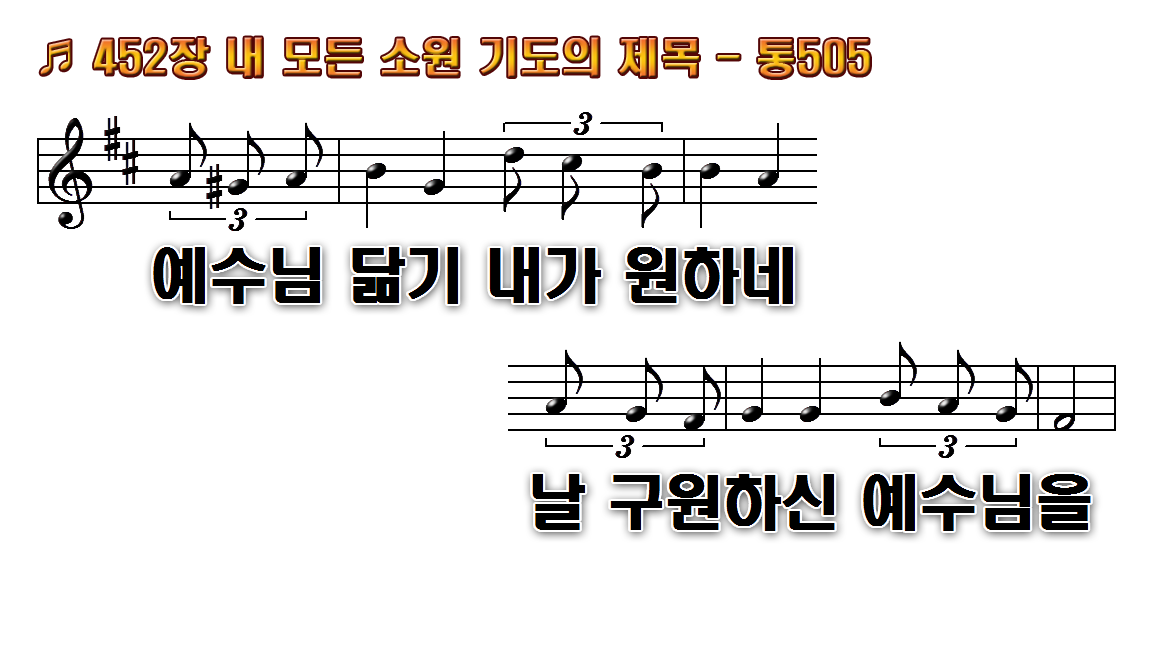 1.내 모든 소원 기도의 제목
2.무한한 사랑 풍성한 긍휼 슬픈
3.겸손한 예수 거룩한 주님
후.예수님 닮기 내가 원하네
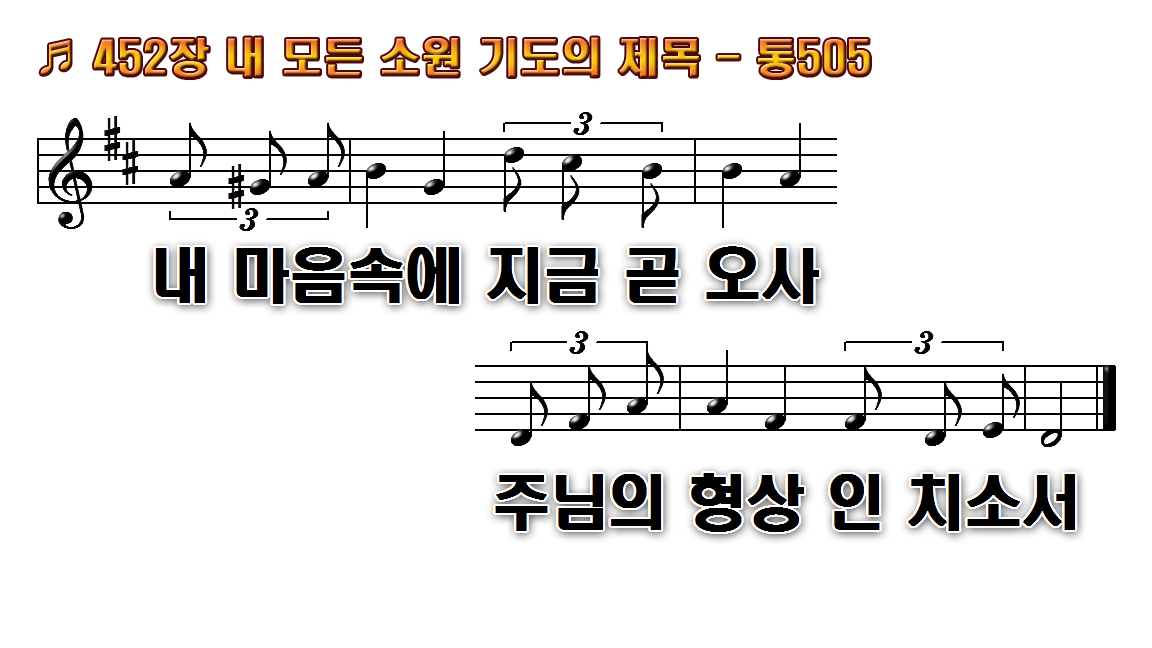 1.내 모든 소원 기도의 제목
2.무한한 사랑 풍성한 긍휼 슬픈
3.겸손한 예수 거룩한 주님
후.예수님 닮기 내가 원하네
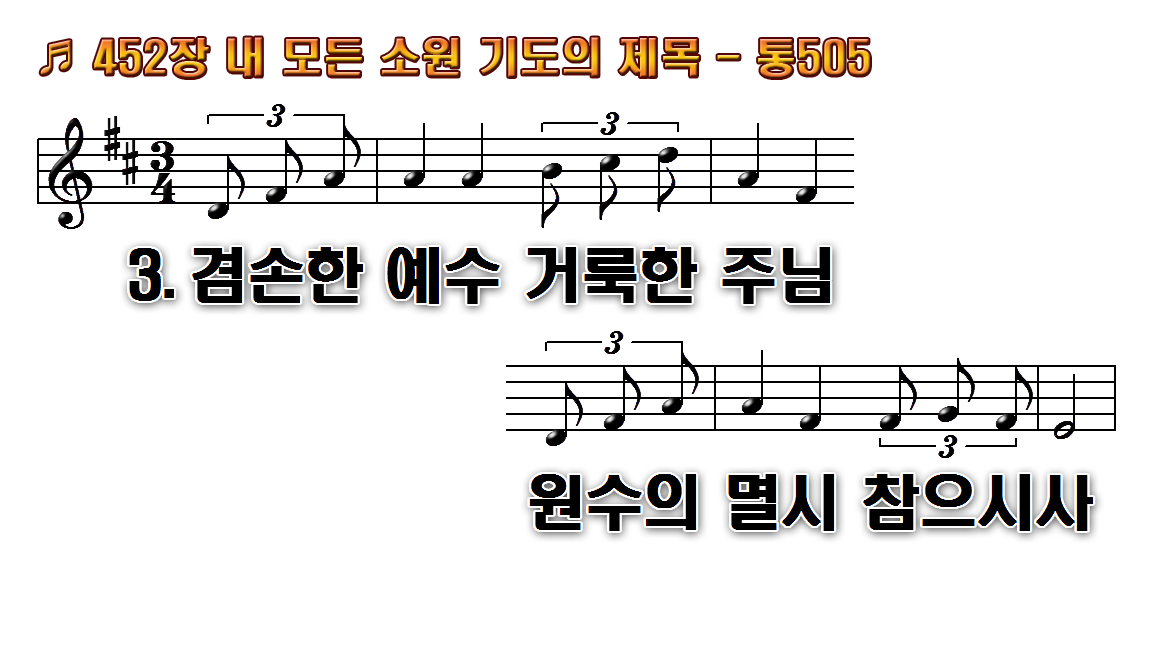 1.내 모든 소원 기도의 제목
2.무한한 사랑 풍성한 긍휼 슬픈
3.겸손한 예수 거룩한 주님
후.예수님 닮기 내가 원하네
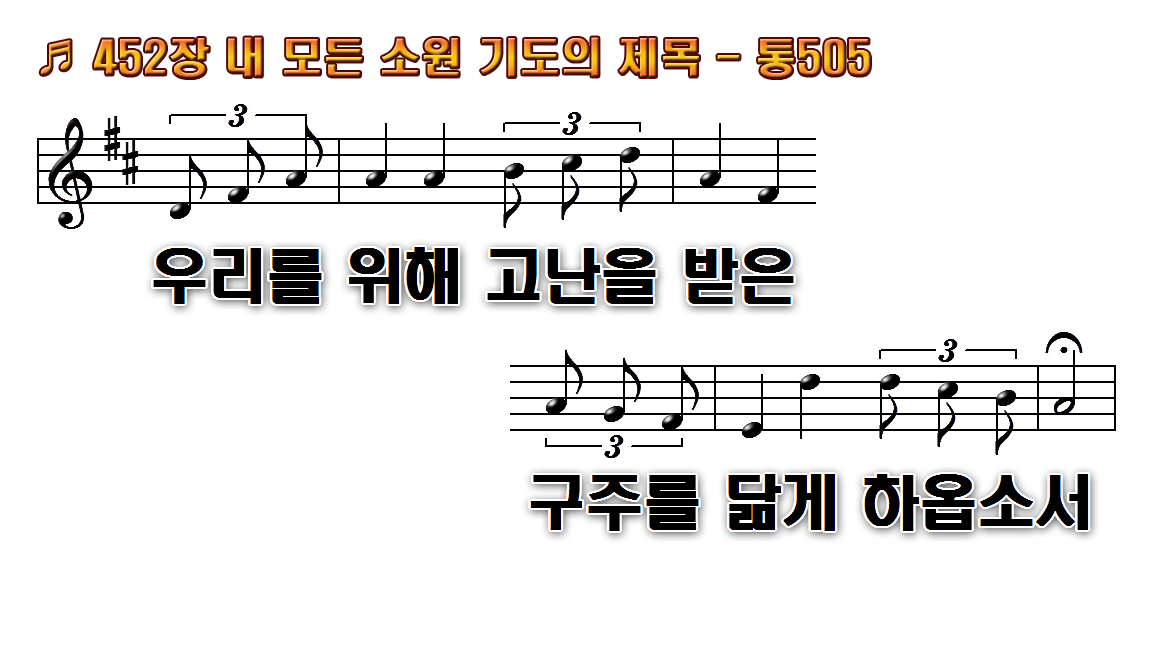 1.내 모든 소원 기도의 제목
2.무한한 사랑 풍성한 긍휼 슬픈
3.겸손한 예수 거룩한 주님
후.예수님 닮기 내가 원하네
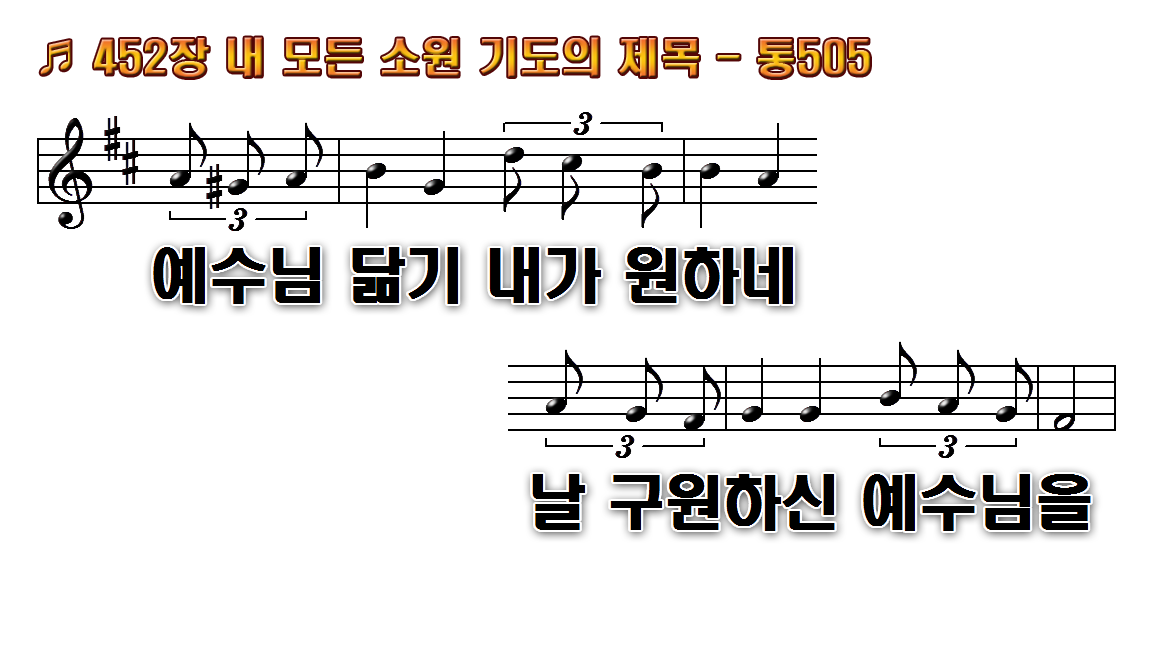 1.내 모든 소원 기도의 제목
2.무한한 사랑 풍성한 긍휼 슬픈
3.겸손한 예수 거룩한 주님
후.예수님 닮기 내가 원하네
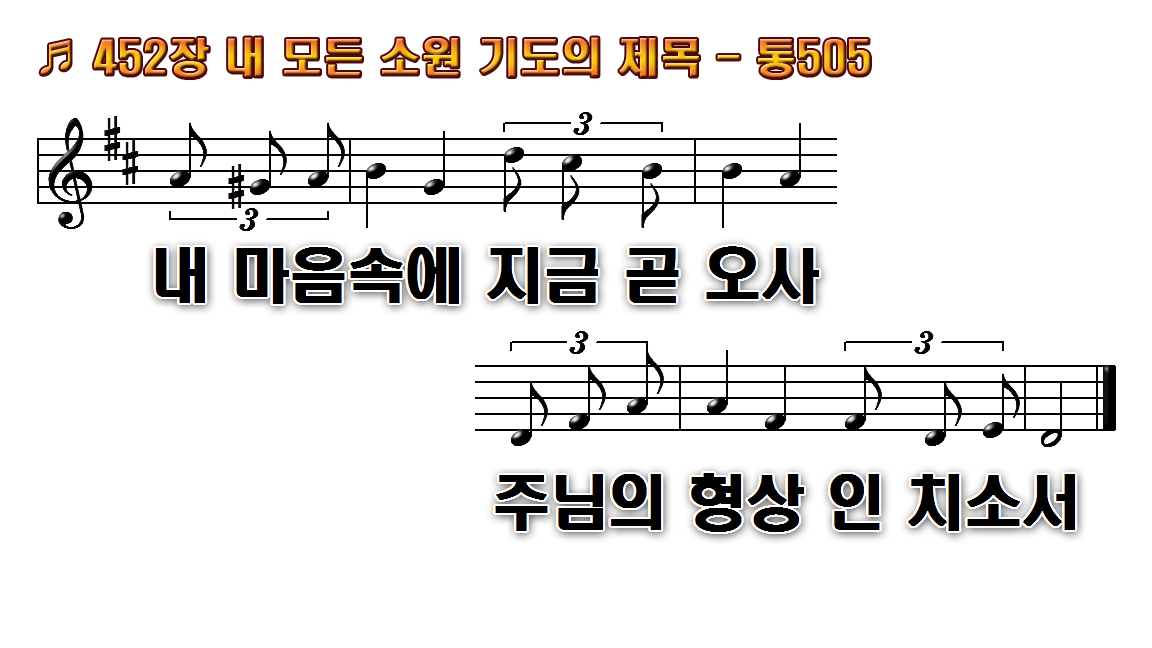 1.내 모든 소원 기도의 제목
2.무한한 사랑 풍성한 긍휼 슬픈
3.겸손한 예수 거룩한 주님
후.예수님 닮기 내가 원하네
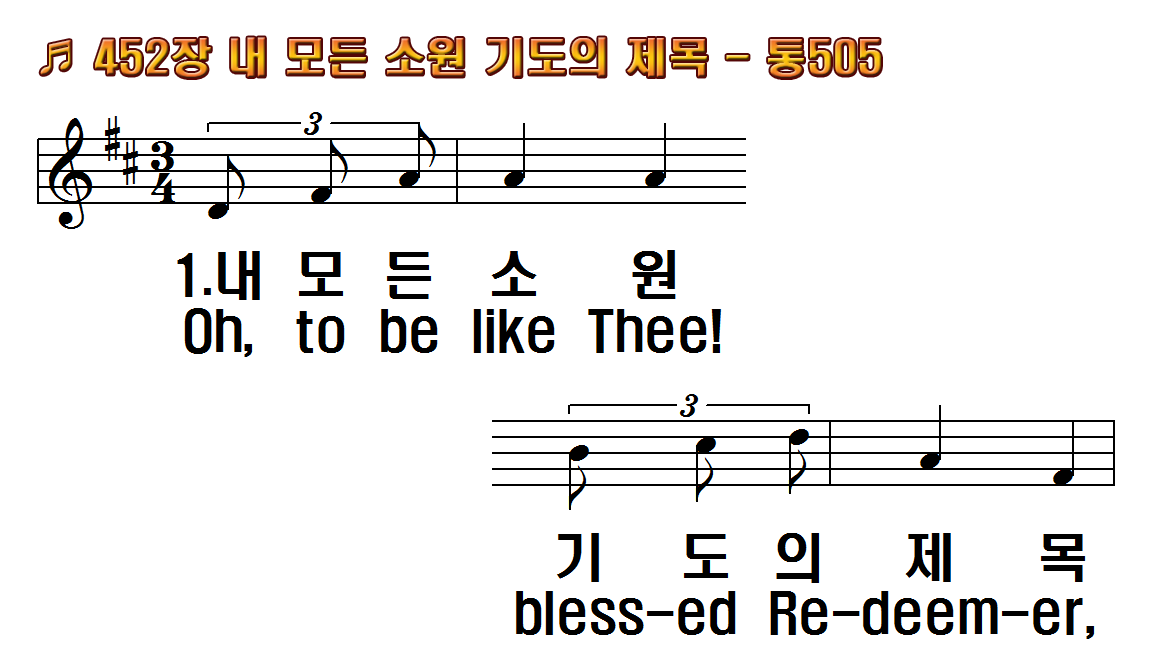 1.내 모든 소원 기도의 제목
2.무한한 사랑 풍성한 긍휼
3.겸손한 예수 거룩한 주님
후.예수님 닮기 내가 원하네
1.Oh, to be like Thee! blessed
2.Oh, to be like Thee! full of
3.Oh, to be like Thee! lowly in
R.Oh, to be like Thee! Oh, to
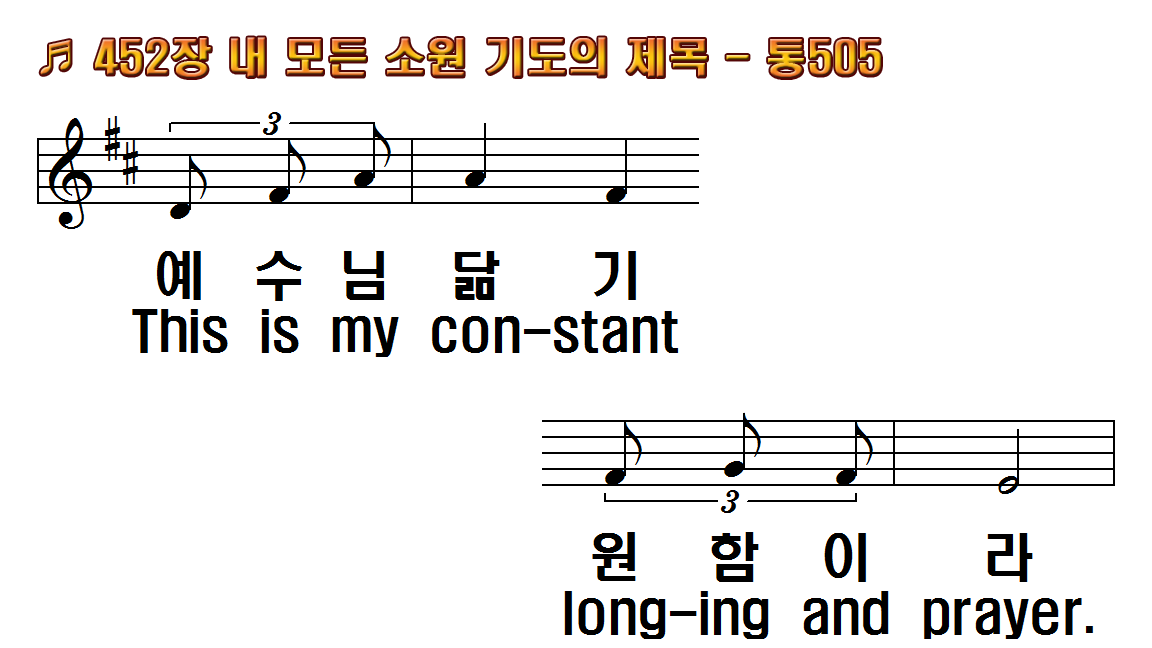 1.내 모든 소원 기도의 제목
2.무한한 사랑 풍성한 긍휼
3.겸손한 예수 거룩한 주님
후.예수님 닮기 내가 원하네
1.Oh, to be like Thee! blessed
2.Oh, to be like Thee! full of
3.Oh, to be like Thee! lowly in
R.Oh, to be like Thee! Oh, to
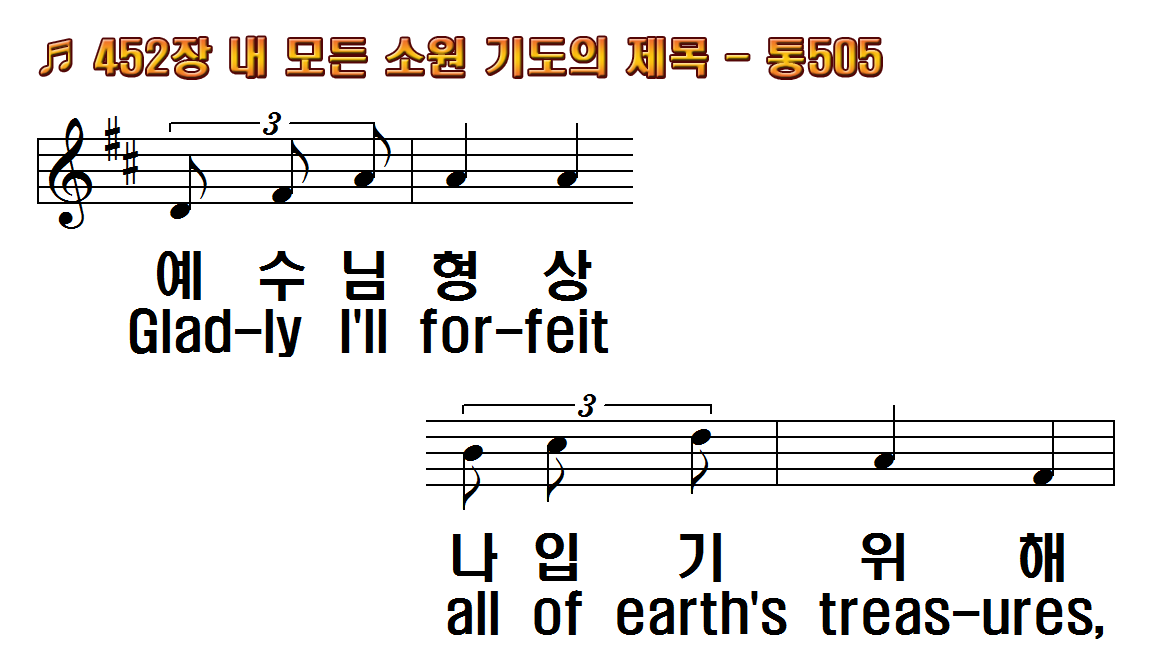 1.내 모든 소원 기도의 제목
2.무한한 사랑 풍성한 긍휼
3.겸손한 예수 거룩한 주님
후.예수님 닮기 내가 원하네
1.Oh, to be like Thee! blessed
2.Oh, to be like Thee! full of
3.Oh, to be like Thee! lowly in
R.Oh, to be like Thee! Oh, to
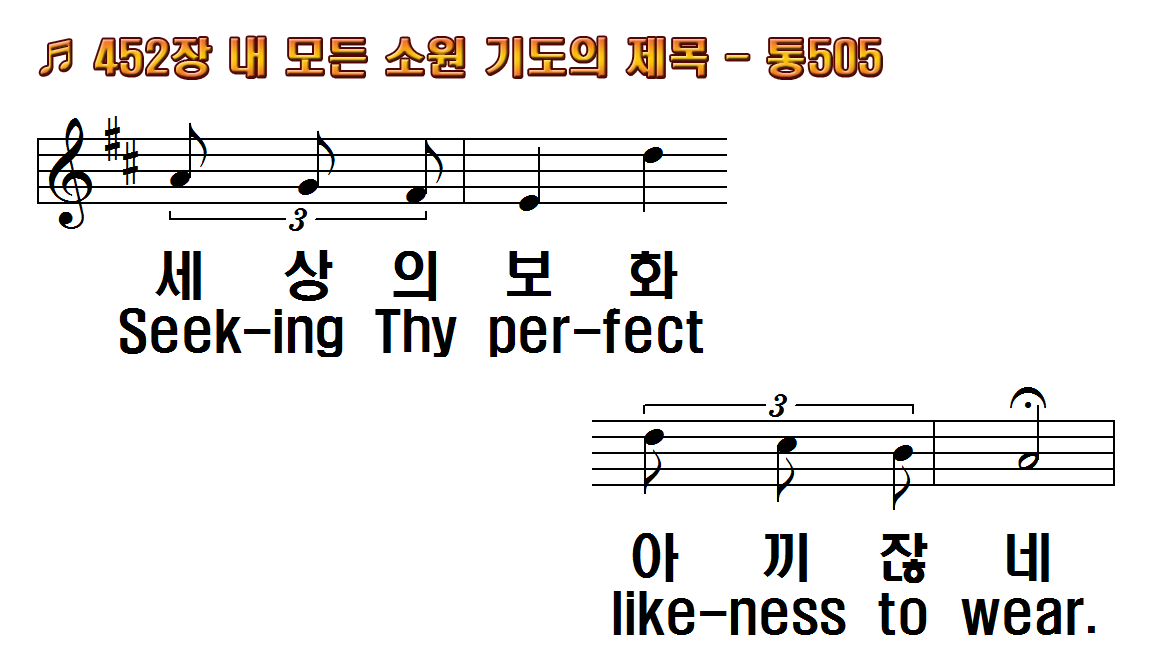 1.내 모든 소원 기도의 제목
2.무한한 사랑 풍성한 긍휼
3.겸손한 예수 거룩한 주님
후.예수님 닮기 내가 원하네
1.Oh, to be like Thee! blessed
2.Oh, to be like Thee! full of
3.Oh, to be like Thee! lowly in
R.Oh, to be like Thee! Oh, to
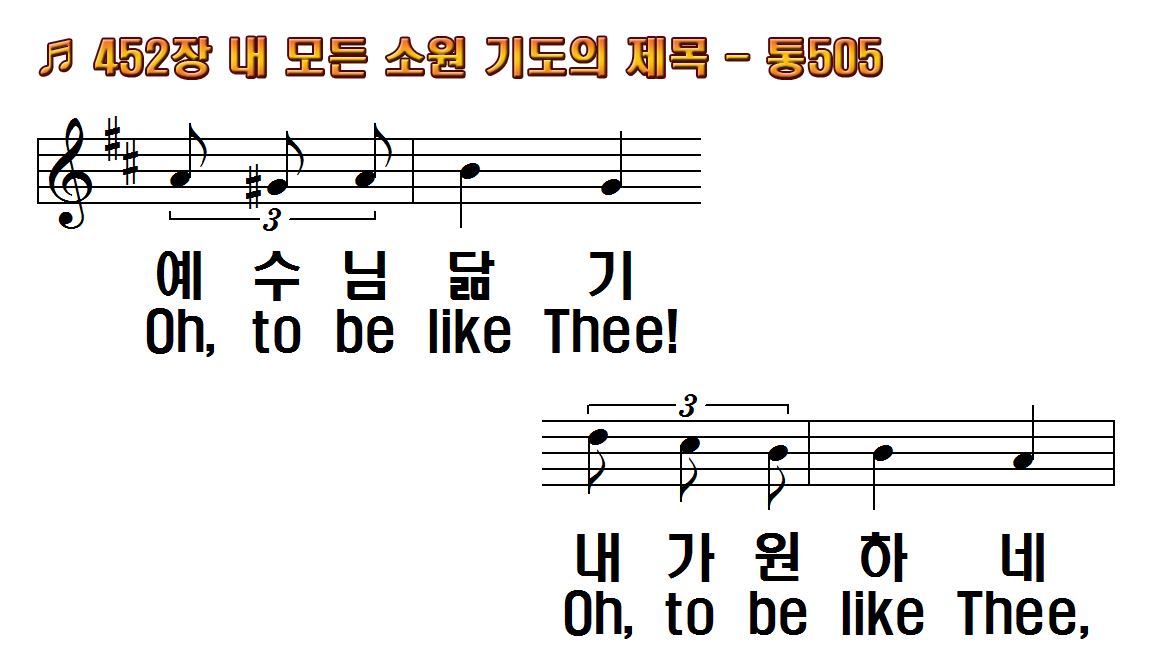 1.내 모든 소원 기도의 제목
2.무한한 사랑 풍성한 긍휼
3.겸손한 예수 거룩한 주님
후.예수님 닮기 내가 원하네
1.Oh, to be like Thee! blessed
2.Oh, to be like Thee! full of
3.Oh, to be like Thee! lowly in
R.Oh, to be like Thee! Oh, to
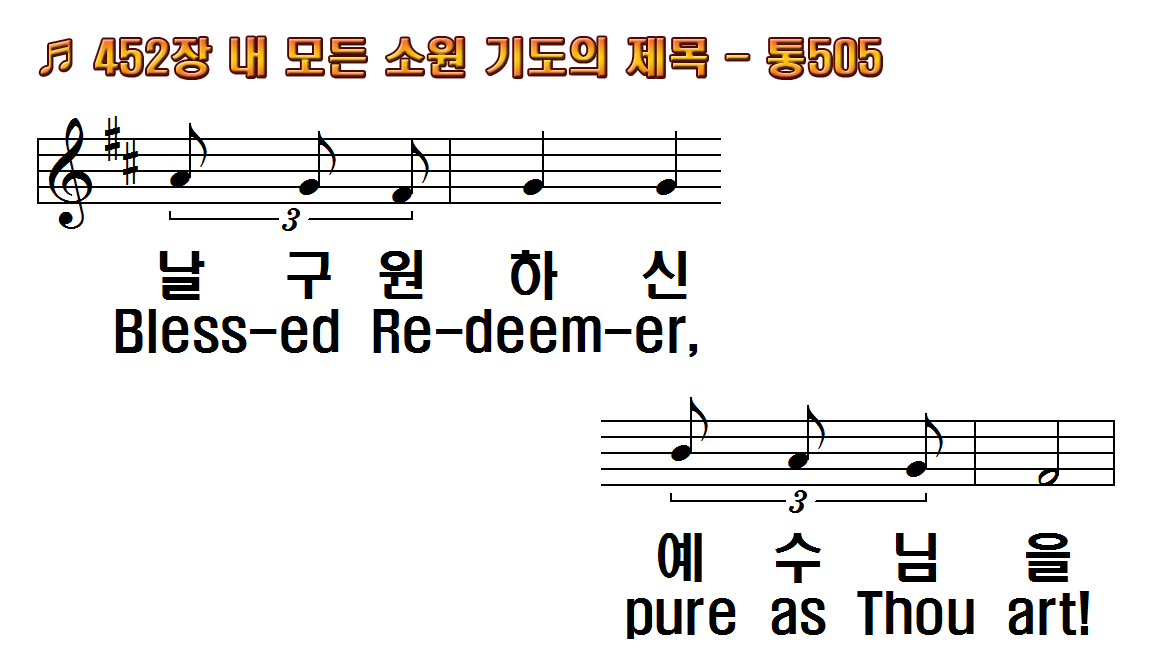 1.내 모든 소원 기도의 제목
2.무한한 사랑 풍성한 긍휼
3.겸손한 예수 거룩한 주님
후.예수님 닮기 내가 원하네
1.Oh, to be like Thee! blessed
2.Oh, to be like Thee! full of
3.Oh, to be like Thee! lowly in
R.Oh, to be like Thee! Oh, to
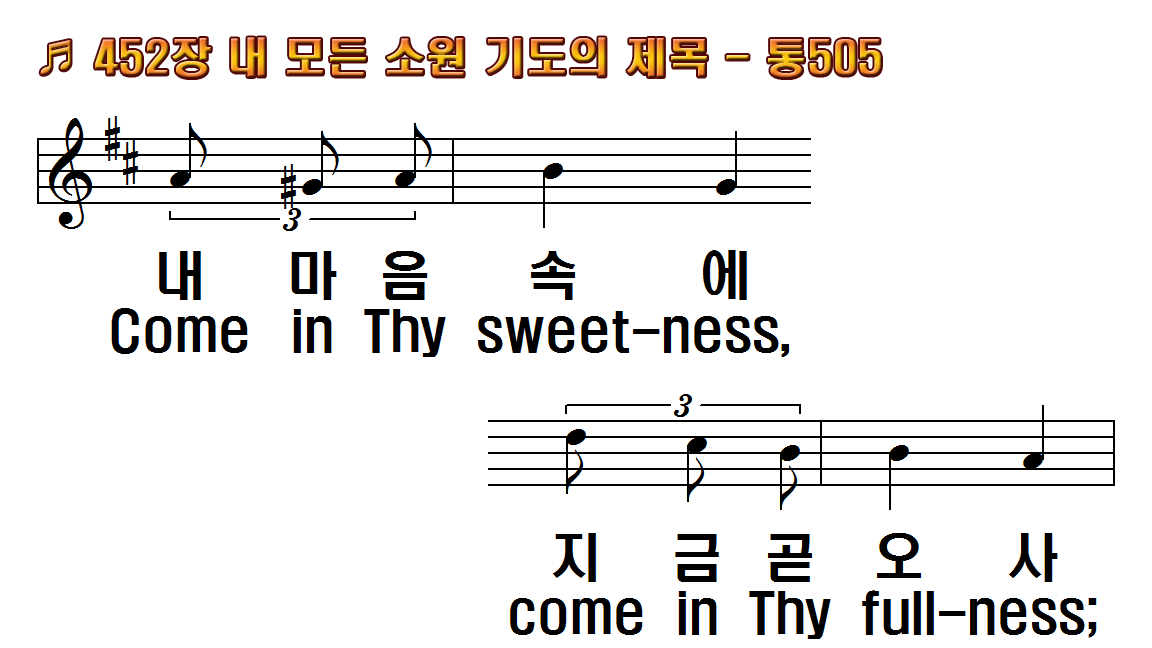 1.내 모든 소원 기도의 제목
2.무한한 사랑 풍성한 긍휼
3.겸손한 예수 거룩한 주님
후.예수님 닮기 내가 원하네
1.Oh, to be like Thee! blessed
2.Oh, to be like Thee! full of
3.Oh, to be like Thee! lowly in
R.Oh, to be like Thee! Oh, to
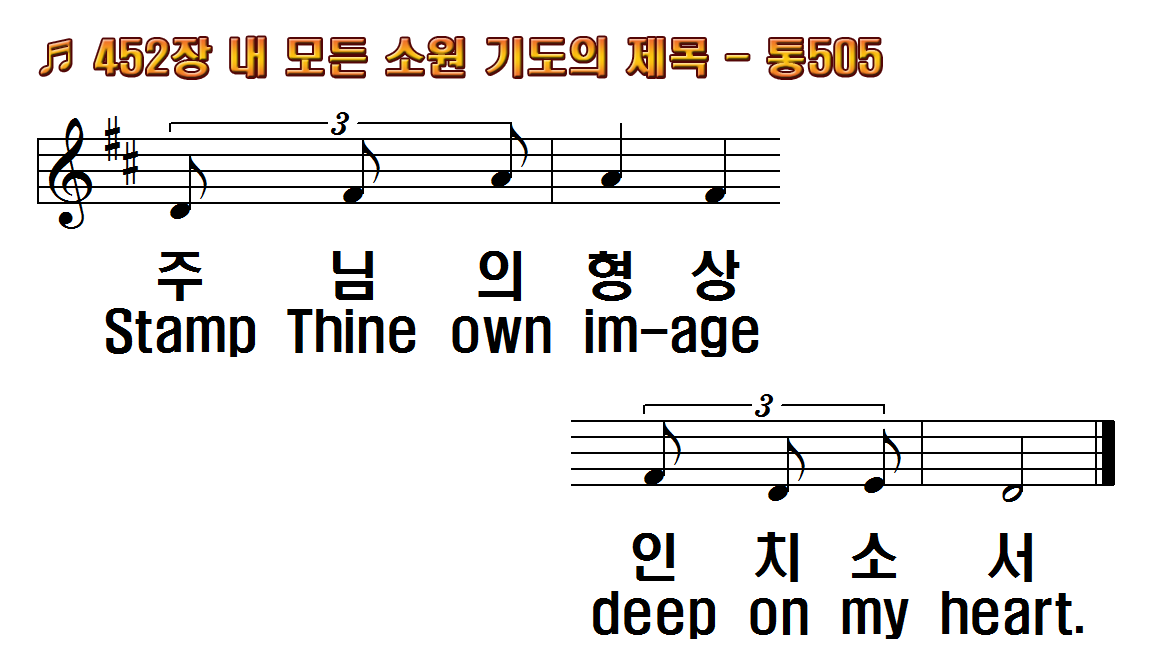 1.내 모든 소원 기도의 제목
2.무한한 사랑 풍성한 긍휼
3.겸손한 예수 거룩한 주님
후.예수님 닮기 내가 원하네
1.Oh, to be like Thee! blessed
2.Oh, to be like Thee! full of
3.Oh, to be like Thee! lowly in
R.Oh, to be like Thee! Oh, to
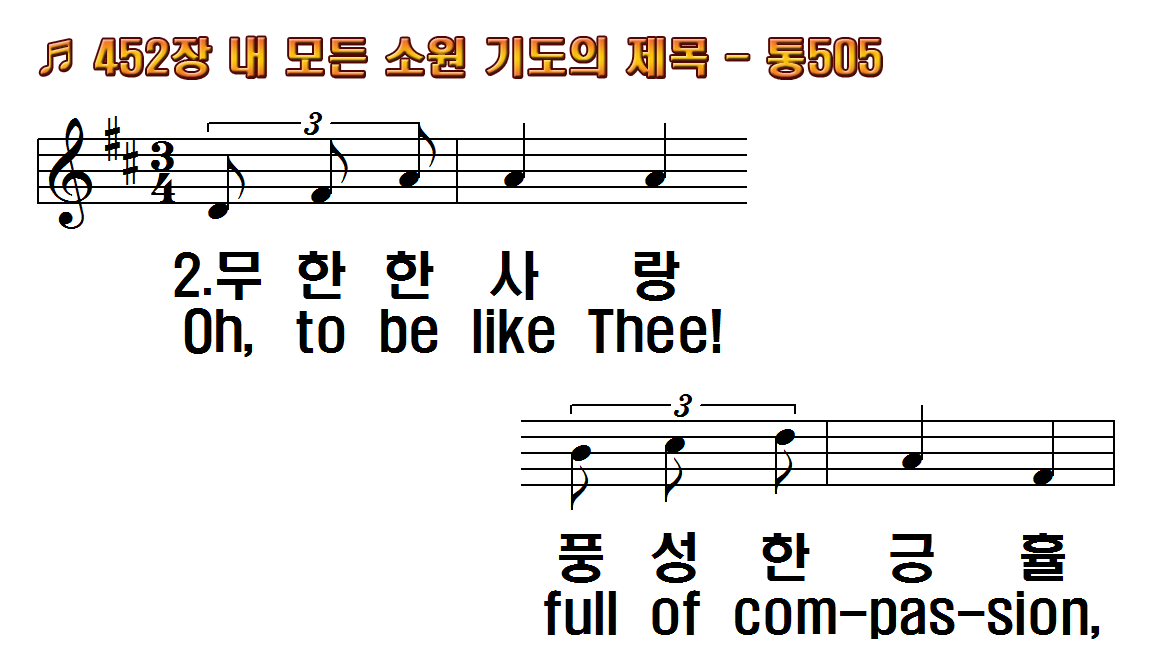 1.내 모든 소원 기도의 제목
2.무한한 사랑 풍성한 긍휼
3.겸손한 예수 거룩한 주님
후.예수님 닮기 내가 원하네
1.Oh, to be like Thee! blessed
2.Oh, to be like Thee! full of
3.Oh, to be like Thee! lowly in
R.Oh, to be like Thee! Oh, to
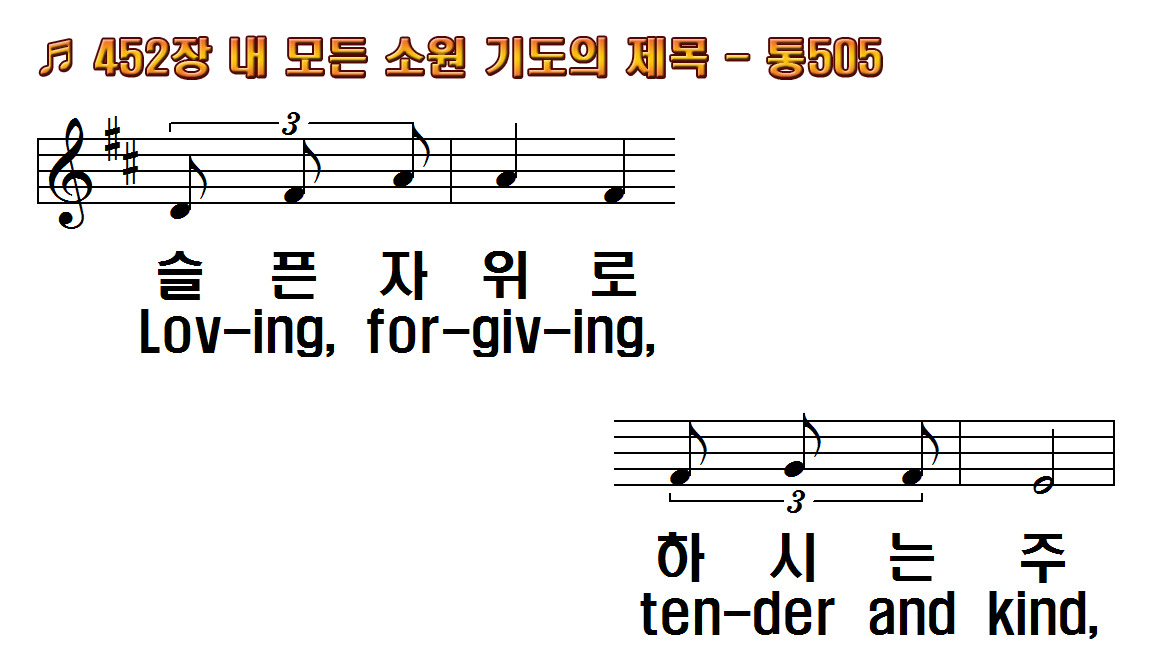 1.내 모든 소원 기도의 제목
2.무한한 사랑 풍성한 긍휼
3.겸손한 예수 거룩한 주님
후.예수님 닮기 내가 원하네
1.Oh, to be like Thee! blessed
2.Oh, to be like Thee! full of
3.Oh, to be like Thee! lowly in
R.Oh, to be like Thee! Oh, to
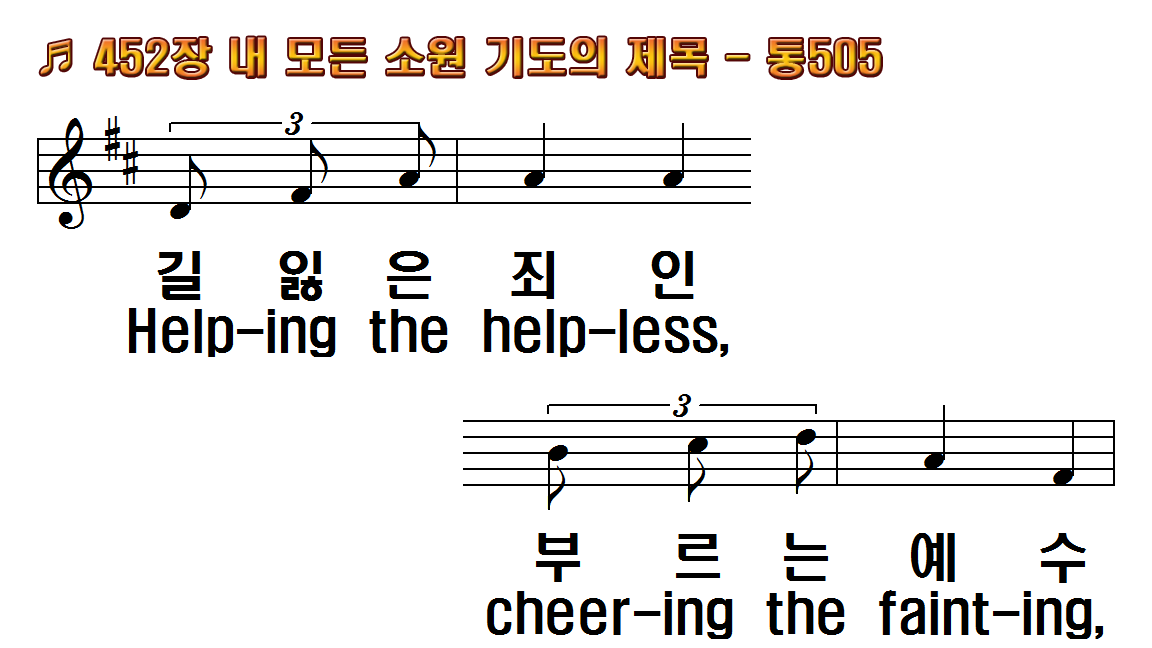 1.내 모든 소원 기도의 제목
2.무한한 사랑 풍성한 긍휼
3.겸손한 예수 거룩한 주님
후.예수님 닮기 내가 원하네
1.Oh, to be like Thee! blessed
2.Oh, to be like Thee! full of
3.Oh, to be like Thee! lowly in
R.Oh, to be like Thee! Oh, to
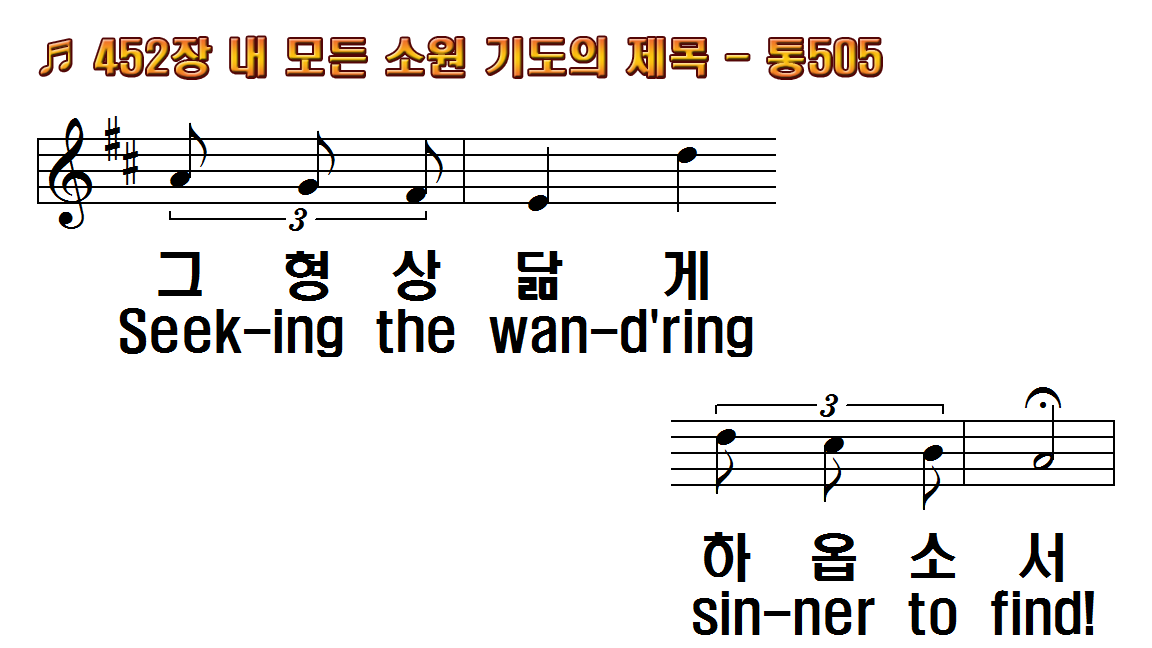 1.내 모든 소원 기도의 제목
2.무한한 사랑 풍성한 긍휼
3.겸손한 예수 거룩한 주님
후.예수님 닮기 내가 원하네
1.Oh, to be like Thee! blessed
2.Oh, to be like Thee! full of
3.Oh, to be like Thee! lowly in
R.Oh, to be like Thee! Oh, to
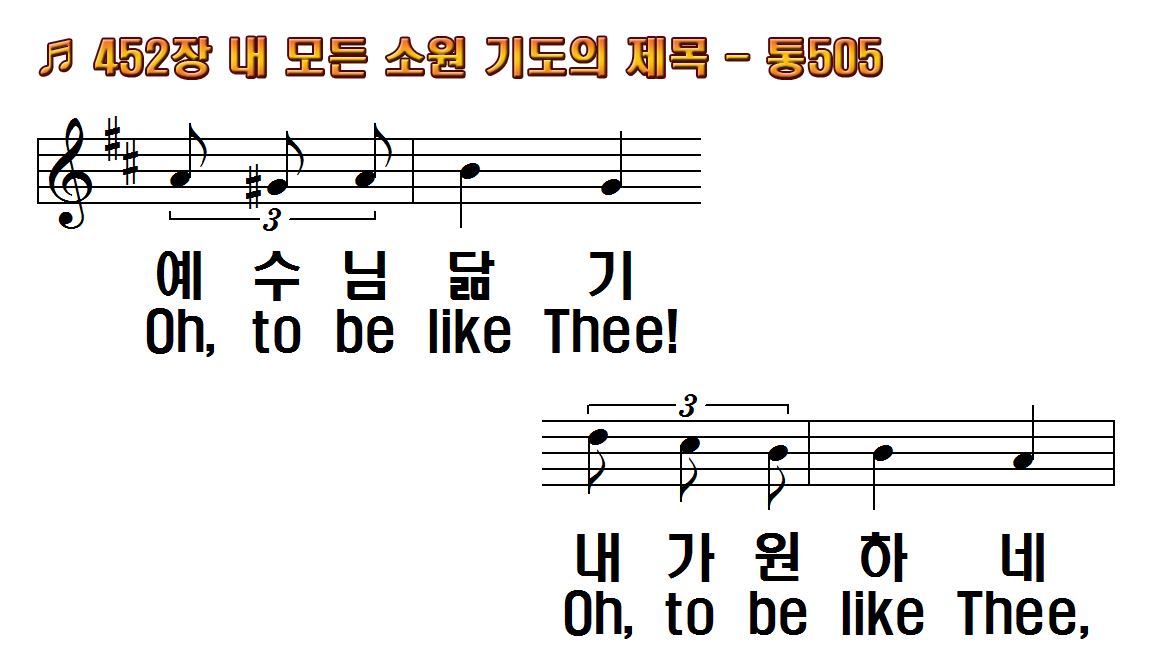 1.내 모든 소원 기도의 제목
2.무한한 사랑 풍성한 긍휼
3.겸손한 예수 거룩한 주님
후.예수님 닮기 내가 원하네
1.Oh, to be like Thee! blessed
2.Oh, to be like Thee! full of
3.Oh, to be like Thee! lowly in
R.Oh, to be like Thee! Oh, to
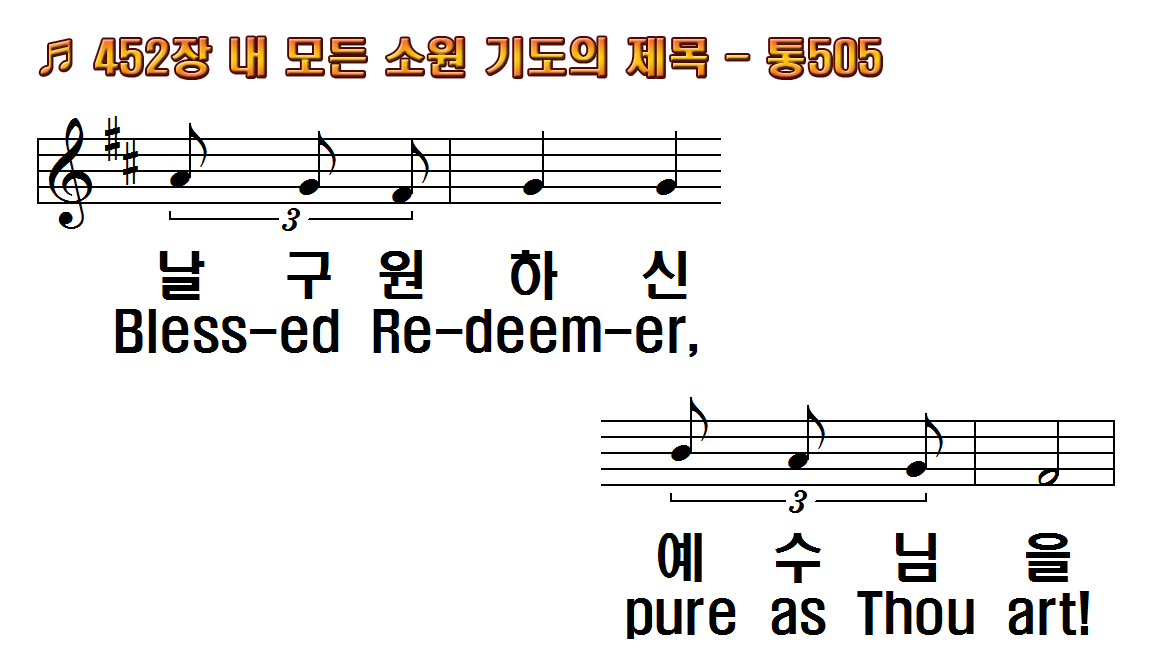 1.내 모든 소원 기도의 제목
2.무한한 사랑 풍성한 긍휼
3.겸손한 예수 거룩한 주님
후.예수님 닮기 내가 원하네
1.Oh, to be like Thee! blessed
2.Oh, to be like Thee! full of
3.Oh, to be like Thee! lowly in
R.Oh, to be like Thee! Oh, to
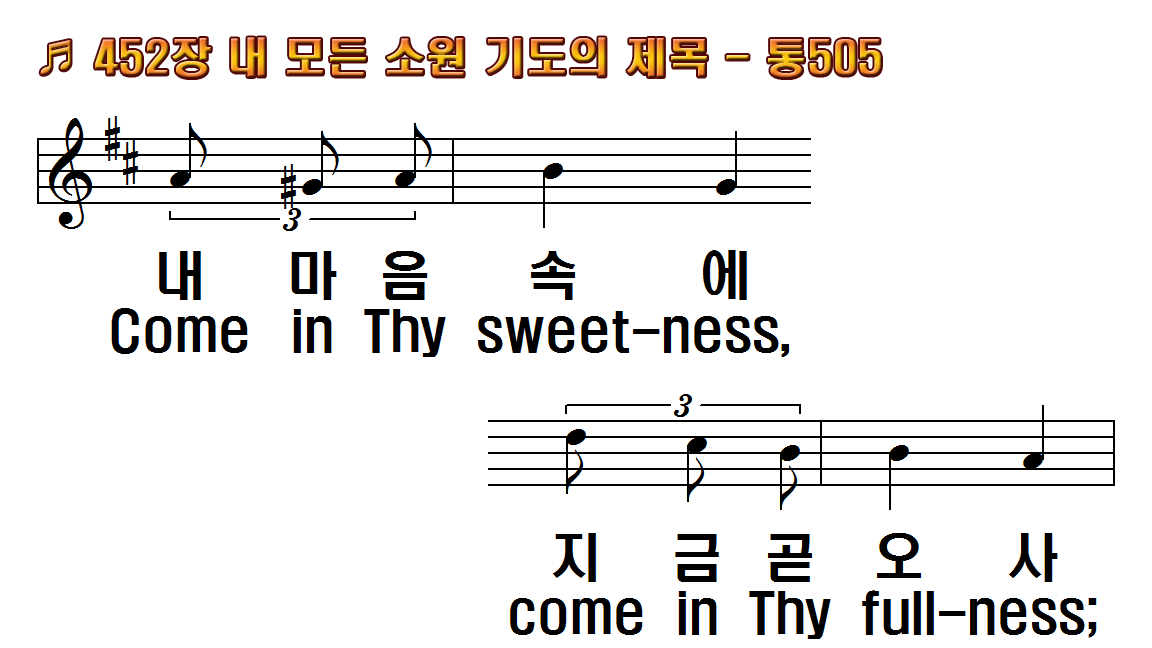 1.내 모든 소원 기도의 제목
2.무한한 사랑 풍성한 긍휼
3.겸손한 예수 거룩한 주님
후.예수님 닮기 내가 원하네
1.Oh, to be like Thee! blessed
2.Oh, to be like Thee! full of
3.Oh, to be like Thee! lowly in
R.Oh, to be like Thee! Oh, to
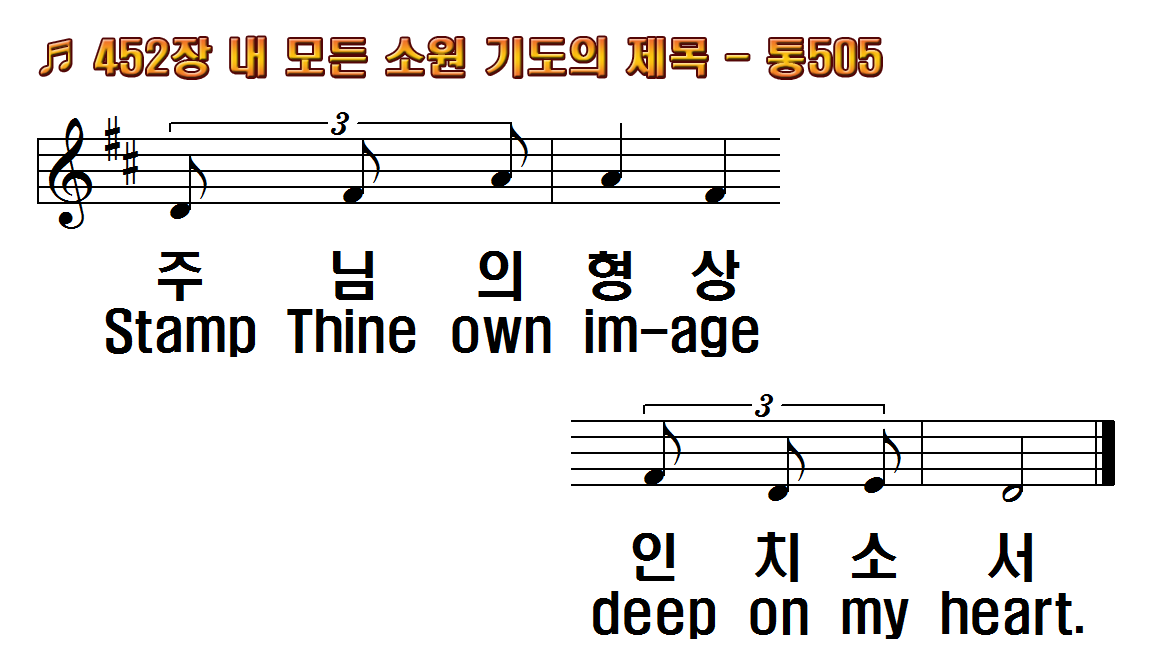 1.내 모든 소원 기도의 제목
2.무한한 사랑 풍성한 긍휼
3.겸손한 예수 거룩한 주님
후.예수님 닮기 내가 원하네
1.Oh, to be like Thee! blessed
2.Oh, to be like Thee! full of
3.Oh, to be like Thee! lowly in
R.Oh, to be like Thee! Oh, to
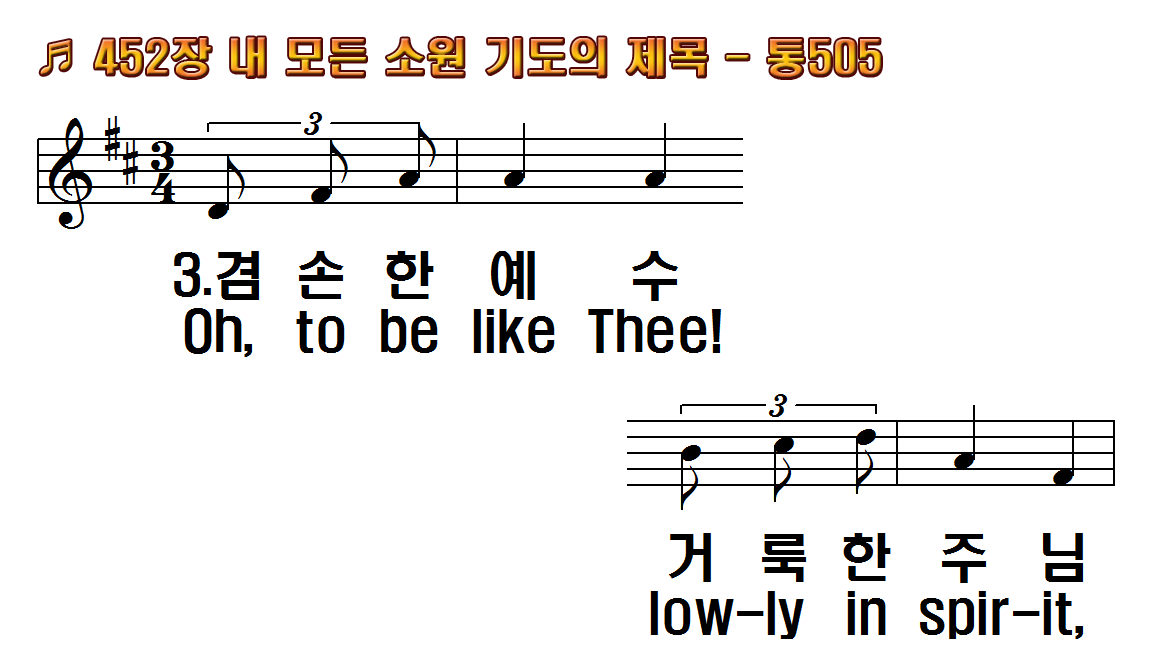 1.내 모든 소원 기도의 제목
2.무한한 사랑 풍성한 긍휼
3.겸손한 예수 거룩한 주님
후.예수님 닮기 내가 원하네
1.Oh, to be like Thee! blessed
2.Oh, to be like Thee! full of
3.Oh, to be like Thee! lowly in
R.Oh, to be like Thee! Oh, to
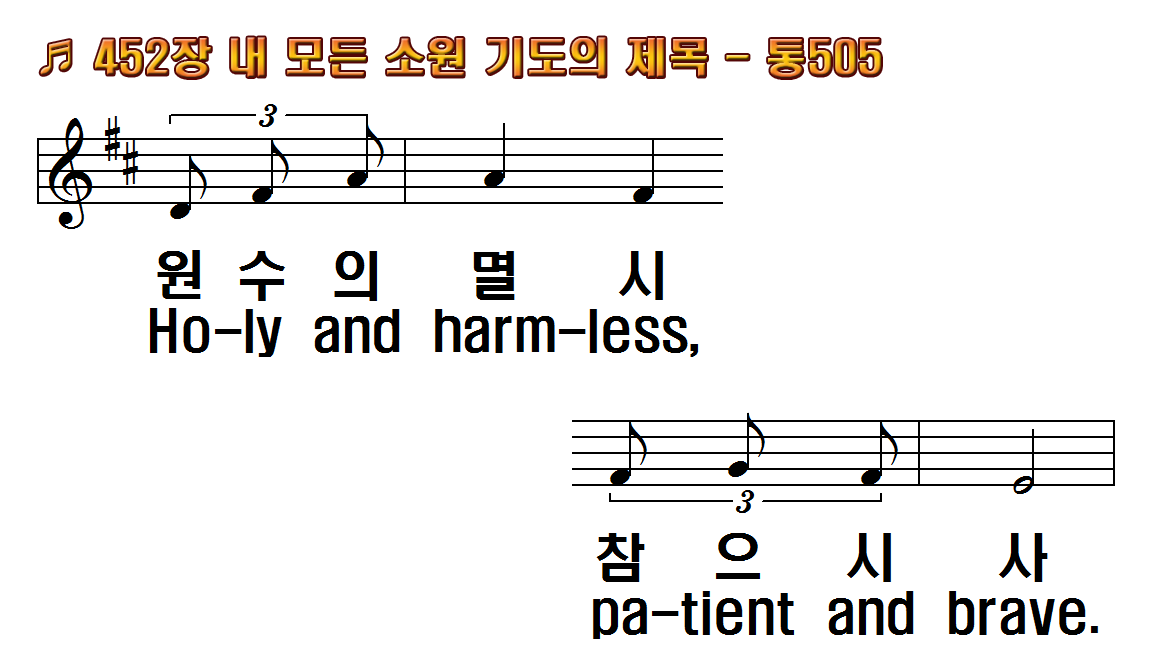 1.내 모든 소원 기도의 제목
2.무한한 사랑 풍성한 긍휼
3.겸손한 예수 거룩한 주님
후.예수님 닮기 내가 원하네
1.Oh, to be like Thee! blessed
2.Oh, to be like Thee! full of
3.Oh, to be like Thee! lowly in
R.Oh, to be like Thee! Oh, to
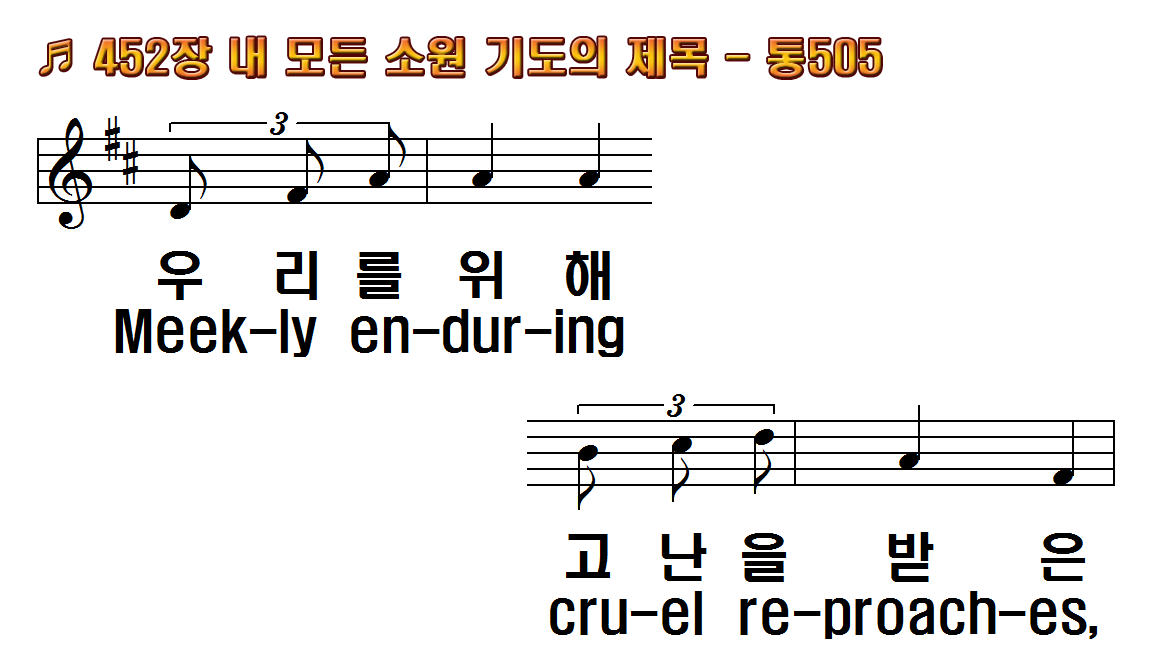 1.내 모든 소원 기도의 제목
2.무한한 사랑 풍성한 긍휼
3.겸손한 예수 거룩한 주님
후.예수님 닮기 내가 원하네
1.Oh, to be like Thee! blessed
2.Oh, to be like Thee! full of
3.Oh, to be like Thee! lowly in
R.Oh, to be like Thee! Oh, to
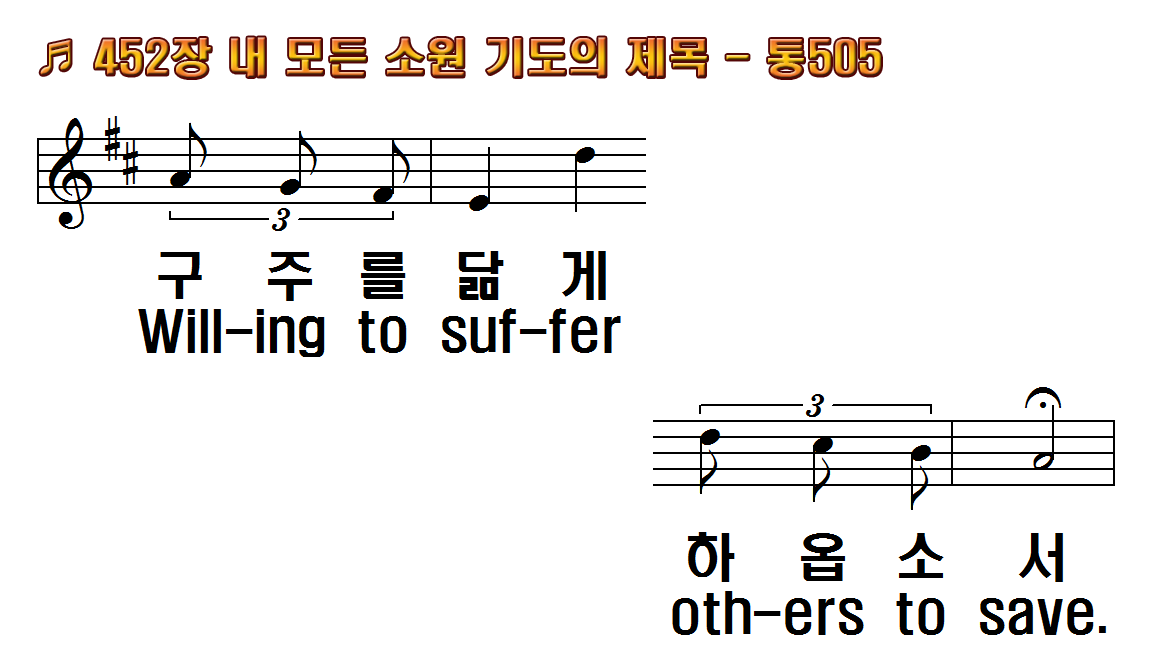 1.내 모든 소원 기도의 제목
2.무한한 사랑 풍성한 긍휼
3.겸손한 예수 거룩한 주님
후.예수님 닮기 내가 원하네
1.Oh, to be like Thee! blessed
2.Oh, to be like Thee! full of
3.Oh, to be like Thee! lowly in
R.Oh, to be like Thee! Oh, to
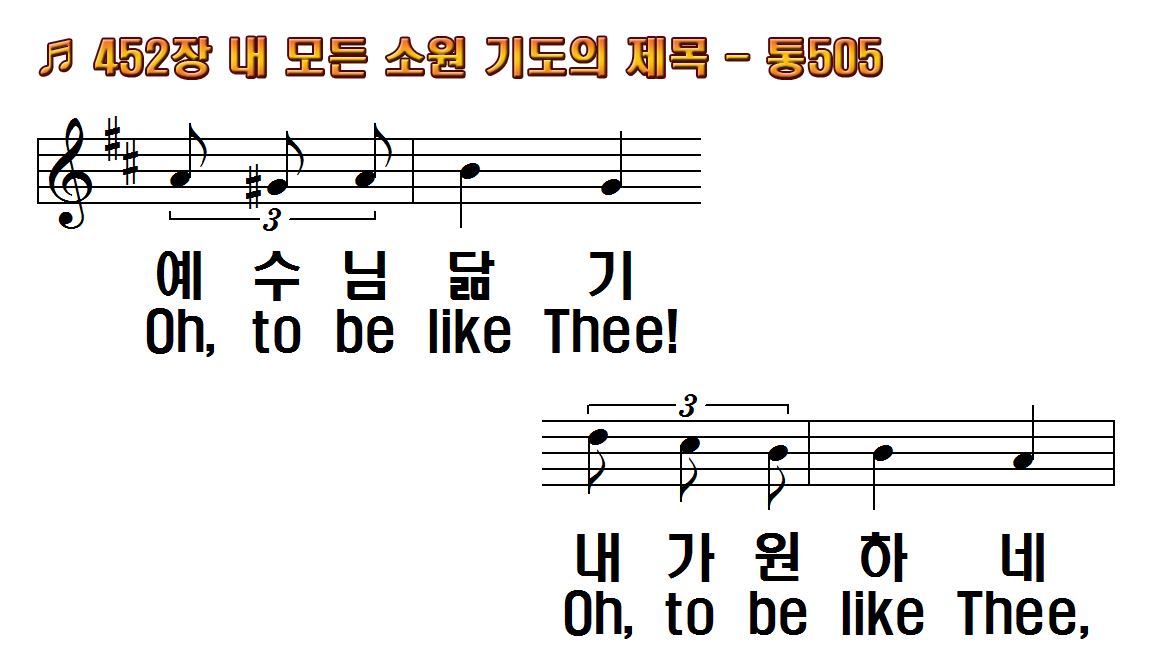 1.내 모든 소원 기도의 제목
2.무한한 사랑 풍성한 긍휼
3.겸손한 예수 거룩한 주님
후.예수님 닮기 내가 원하네
1.Oh, to be like Thee! blessed
2.Oh, to be like Thee! full of
3.Oh, to be like Thee! lowly in
R.Oh, to be like Thee! Oh, to
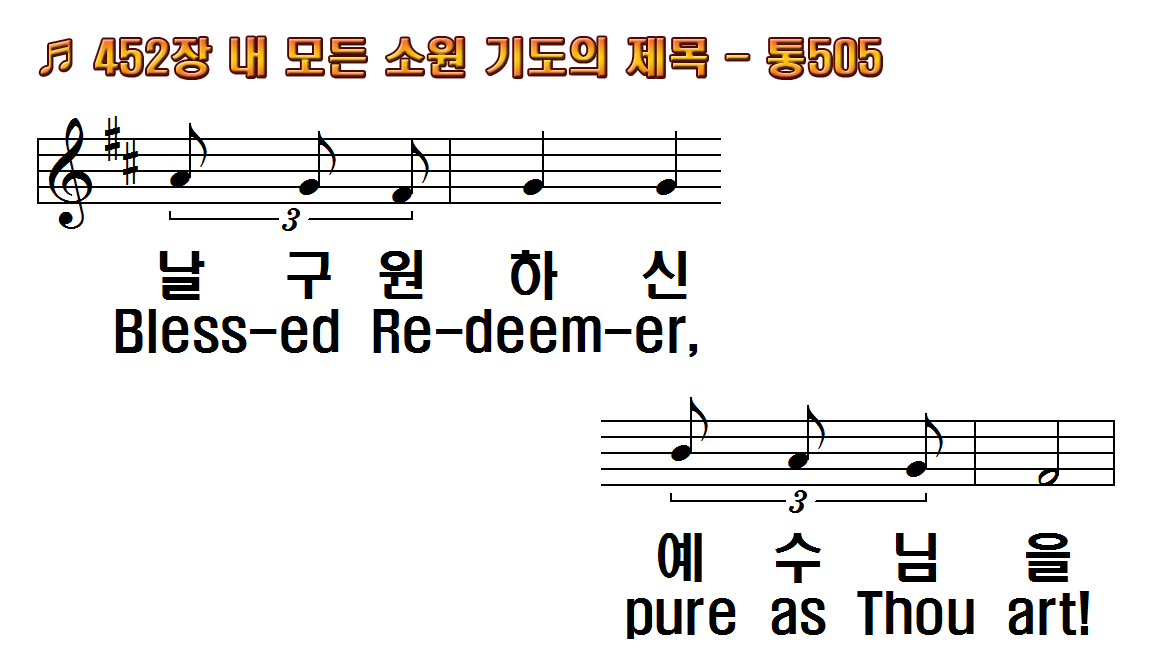 1.내 모든 소원 기도의 제목
2.무한한 사랑 풍성한 긍휼
3.겸손한 예수 거룩한 주님
후.예수님 닮기 내가 원하네
1.Oh, to be like Thee! blessed
2.Oh, to be like Thee! full of
3.Oh, to be like Thee! lowly in
R.Oh, to be like Thee! Oh, to
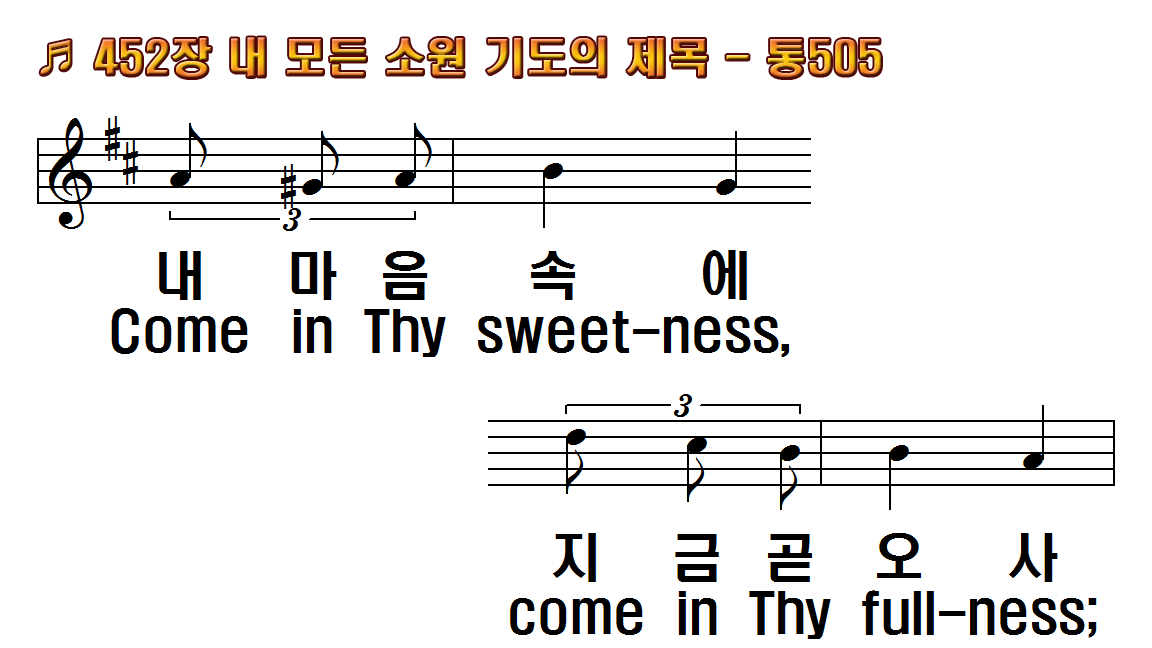 1.내 모든 소원 기도의 제목
2.무한한 사랑 풍성한 긍휼
3.겸손한 예수 거룩한 주님
후.예수님 닮기 내가 원하네
1.Oh, to be like Thee! blessed
2.Oh, to be like Thee! full of
3.Oh, to be like Thee! lowly in
R.Oh, to be like Thee! Oh, to
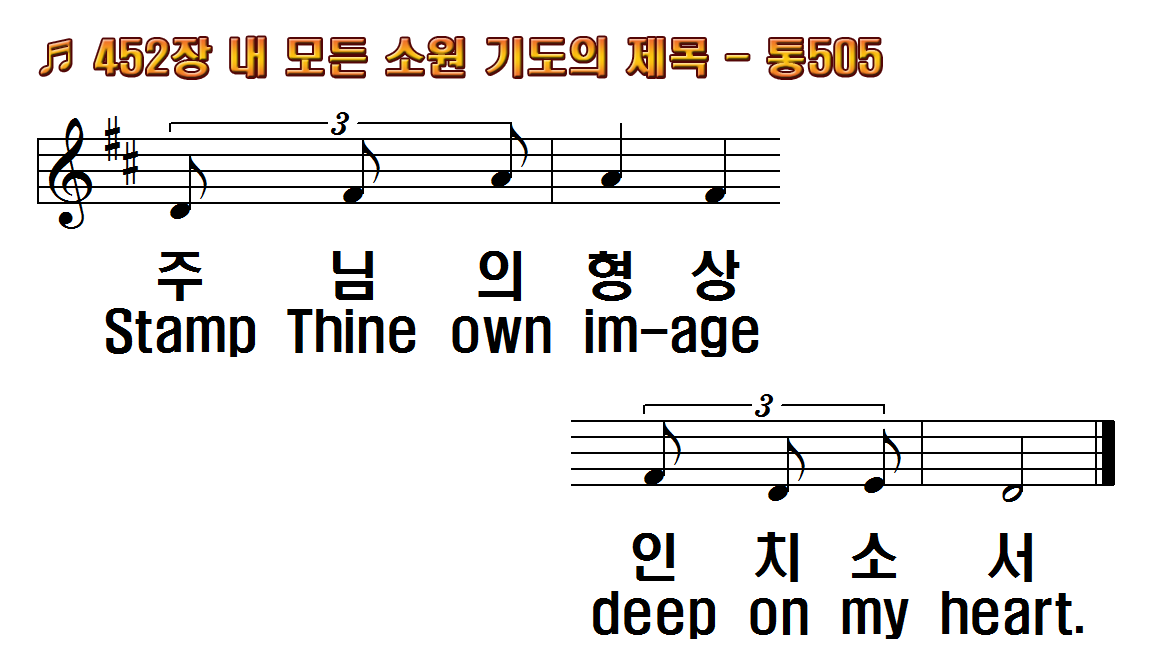 1.내 모든 소원 기도의 제목
2.무한한 사랑 풍성한 긍휼
3.겸손한 예수 거룩한 주님
후.예수님 닮기 내가 원하네
1.Oh, to be like Thee! blessed
2.Oh, to be like Thee! full of
3.Oh, to be like Thee! lowly in
R.Oh, to be like Thee! Oh, to